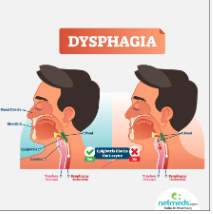 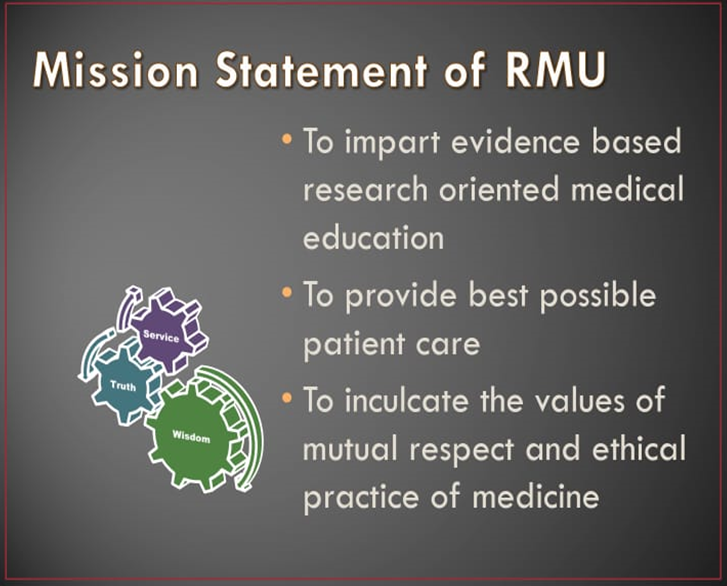 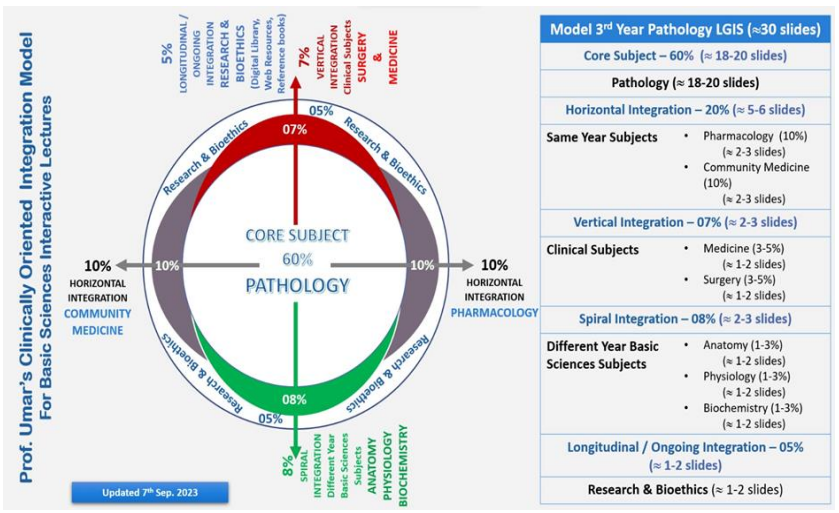 LEARNING OBJECTIVES:
Types of dysphagia
How to approach patient of dysphagia
Management of dysphagia
Recent advances regarding  management  of dysphagia.
“A 50 year old male presented in surgical   OPD with complaints of progressive difficulty in swallowing solids  & semi-solids for last 3 months. 

He has a history of GERD ,has been on a PPI for many
    years.
    Recently he has been feeling fatigued and has 
     lost 7 Kg.
 
His physical examination does not reveal any abnormalities”
GRADES OF DYSPHAGIA:
mild dysphagia: only solid things can't be    
                                swallowed
moderate dysphagia: solid & semi solid  
                                         thing can't be  
                                         swallowed
severe dysphagia: even liquids can't pass
DYSPHAGIA: 
Difficulty in swallowing

Odynophagia:
Painful swallowing

Globus:
Constant sensation of a lump in throat …no organic defect
Anatomy
Approach  to  dysphagia patient
Do  Solids, & liquids both elicit dysphagia?
Solids mechanical :intrinsic/extrinsic
Both liquid/solid-very onset:motility disorders
What is  the course of dysphagia?
 Acute: food impaction,ulcer
Sudden: CVA
Progressive/long duration :strictures/malignancy
Non progressive /intermittent:rings
What is the duration of the dysphagia? 
        Short progressive history-malignancy
Whether can localise the site?
Accurately locate oropharyngeal cause
Oeso cannot localise
Some can point it at xyphoid
Whether has additional symptoms?
Heartburn,regurgitation,aspiration,weight loss,chest/abdominal pain
Chronic heartburn: erosive esophagitis/stricture
Cough/wheeze/sleep disruption
GERD or Achalasia-if also has chest pain
Whether has additional symptoms?
food sticking at throat/inability to chew/choking-neurological disease
Pain during swallowing:
malignancy/infection/inflammation from corrosive  agents
Weight loss . Malignancy/achalasia
Does patient have any comorbidies?
 Scleroderma/SLE
 What medication does the patient take ?
Chronic immunosuppresives
Infection oesophagitis
NSAIDS
COMMON CAUSES OF DYSPHAGIA:
 
CONGENITAL
ACQUIRED
Congenital causes:         Esophageal Atresia
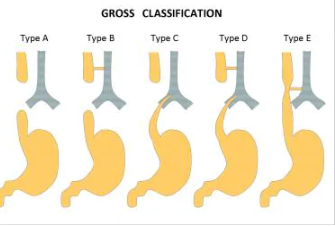 Achalasia of the Cardia
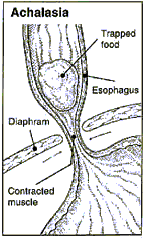 WWW.MD4A.NET
1) Absence of peristalsis, 

2) Elevated pressure of the LES,

3) Failure of the LES to relax during swallowing, 

Causing functional obstruction at the gastroesophageal junction.
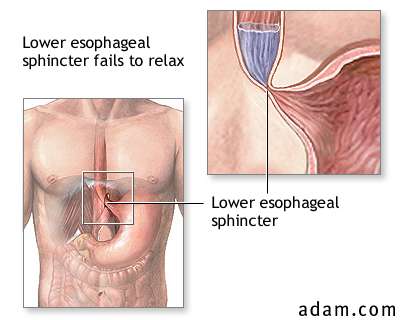 History 

Dysphagia (most common)
Regurgitation
Chest pain
Heartburn
Weight loss

 Physical examination is noncontributory.
Imaging Studies

UGI: Bird’s Beak.

EGD: Normal or dilated esophagus.

Manometry
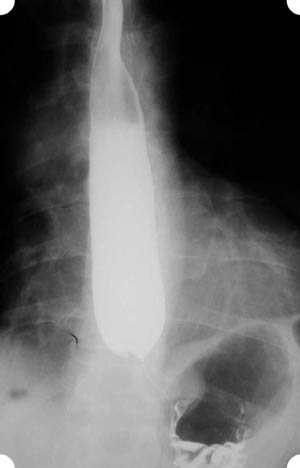 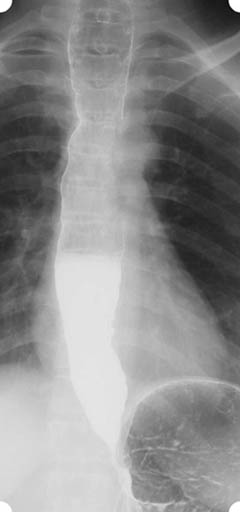 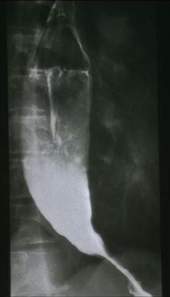 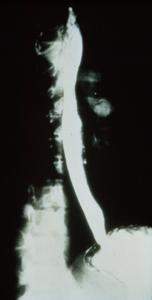 Bird’s Beak
Birds beak xray
Normal Barium Swallow
Goal of therapy  is:
 
Relieve symptoms by eliminating the 
resistance caused by the hypertensive & nonrelaxing LES. 

 Medical Management
 Surgical Management
Pneumatic dilatation:
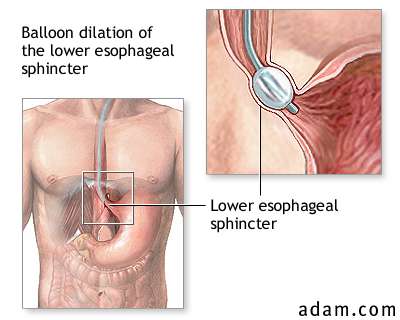 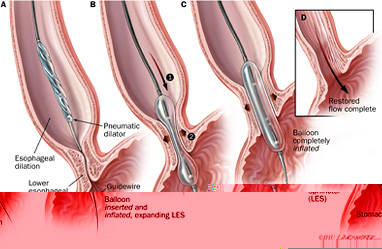 Heller’S myotomy:
Cardiomyotomy and dividing the muscle of  the lower end of the esophagus and the upper stomach down the mucosa.
 
The laparoscopic approach appears to be most appropriate.
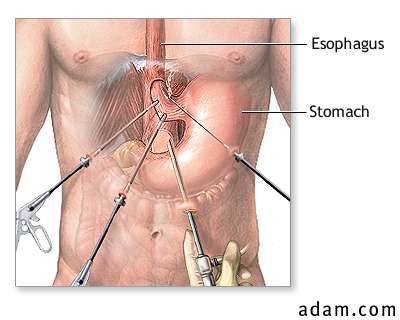 Esophageal cancer:
6th most common cancer worldwide
 
Peak incidence: 50 to 70 years
Male: female = 5:1

Two common histologic types:

Squamous cell carcinoma (upper 2/3rd)
Adenocarcinoma (lower 1/3rd)
Patterns of Growth:

Fungating
Ulcerating
Infiltrating
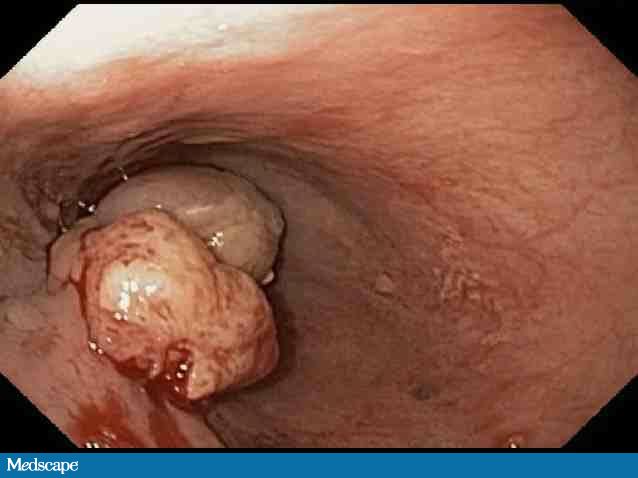 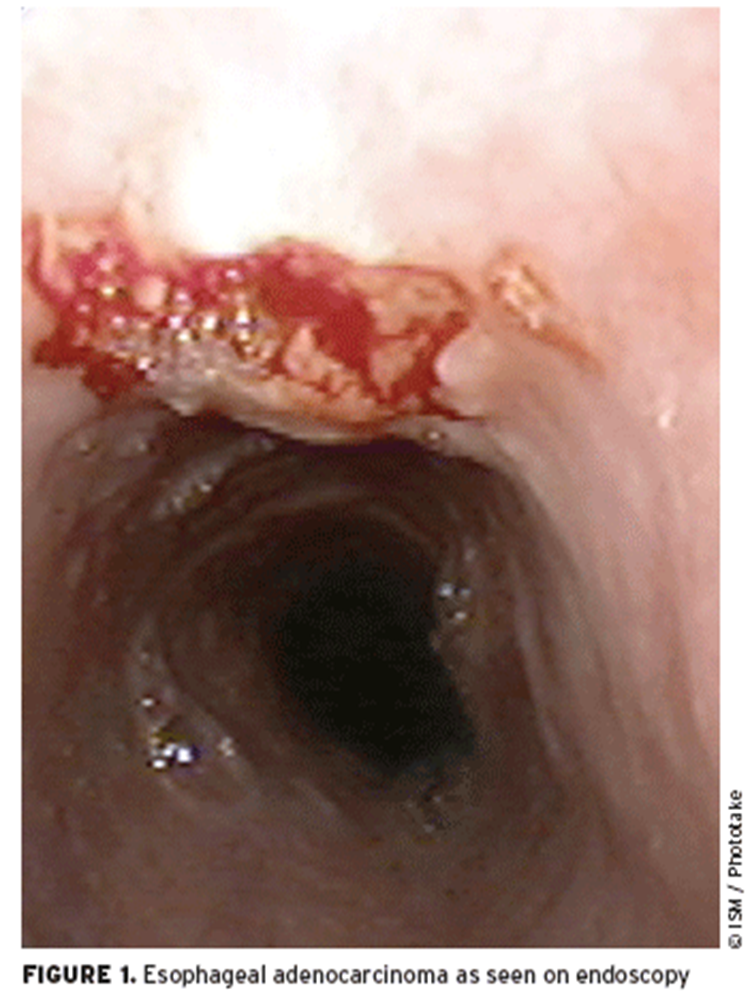 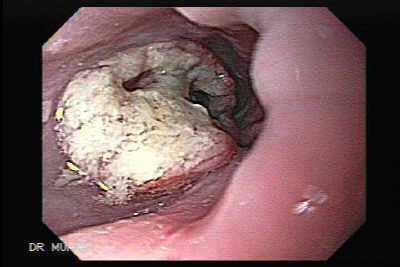 Endoscopy
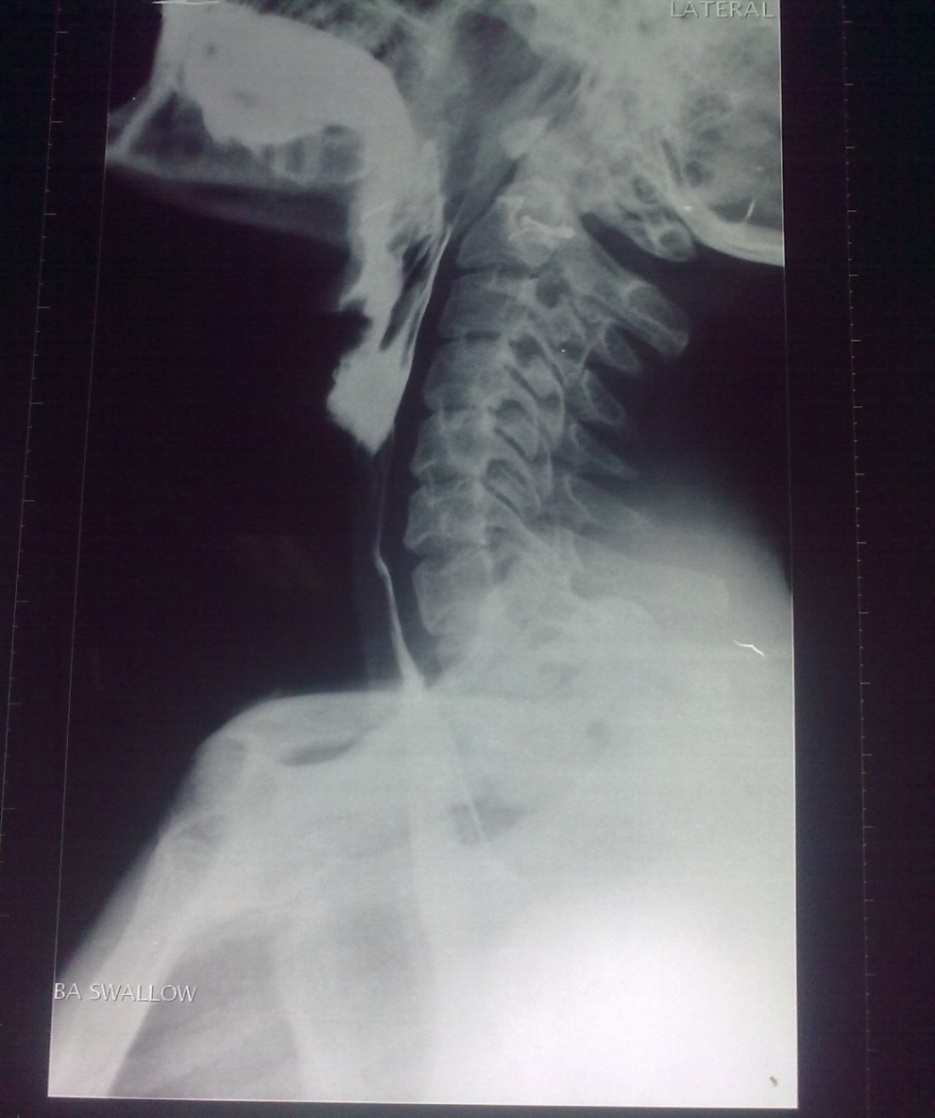 Apple core
WWW.MD4A.NET
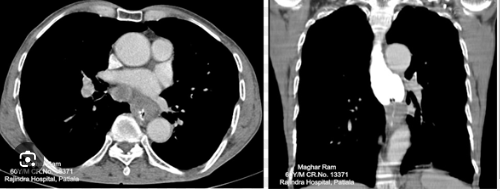 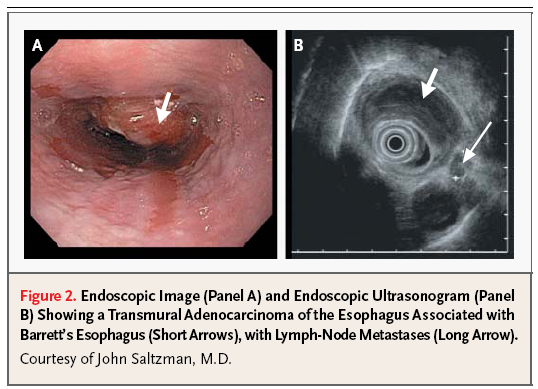 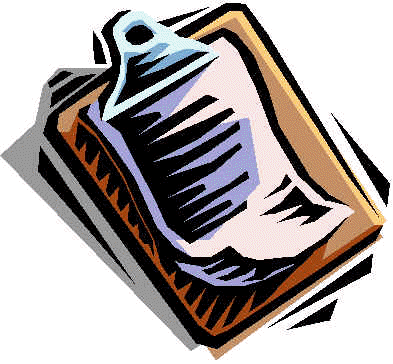 Management options
Surgery
Radiation 
Preoperative radiation
Postoperative radiation

Chemotherapy
Combined Chemoradiation
Laparoscopic
 Open
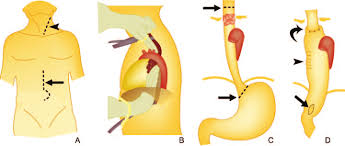 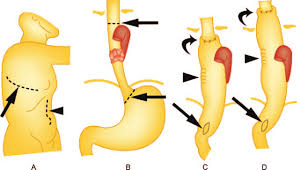 Laparoscopic esophagectomy:
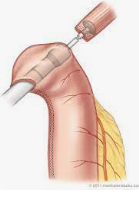 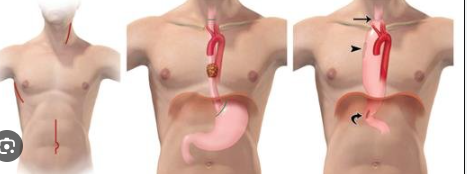 Neoadjuvant therapy:
Downstage the tumor and make it resectable.
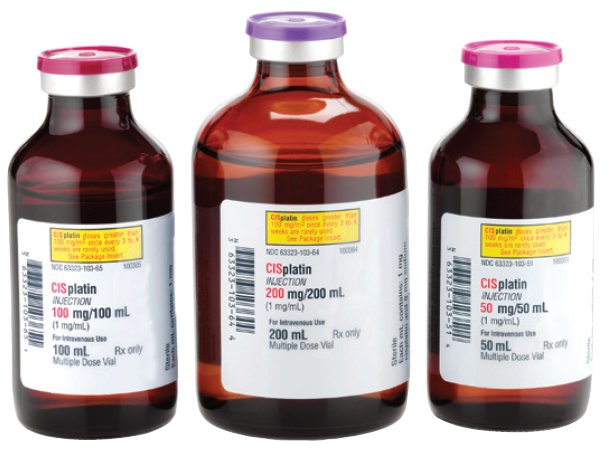 Partial response, 
 systemic micro metastasis 
Improved survival of pts receiving systemic therapy 

Single-agent chemotherapy
Combination chemotherapy
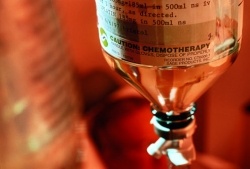 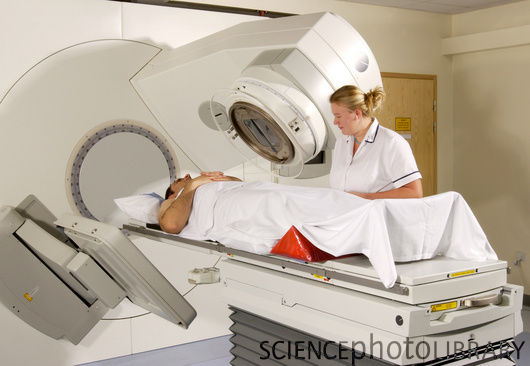 Squamous cell Ca is radiosensitive



Has three objectives:
Palliation 
Cure
Adjunct to esophagectomy
Overall survival rate for esophageal cancer is less than 20%.
Self expanding metallic stents

Endoscopic laser

Brachytherapy:
Recent advances:
Laser Ablation:
Take home message